Levkår, sosial skilnad, livskvalitet
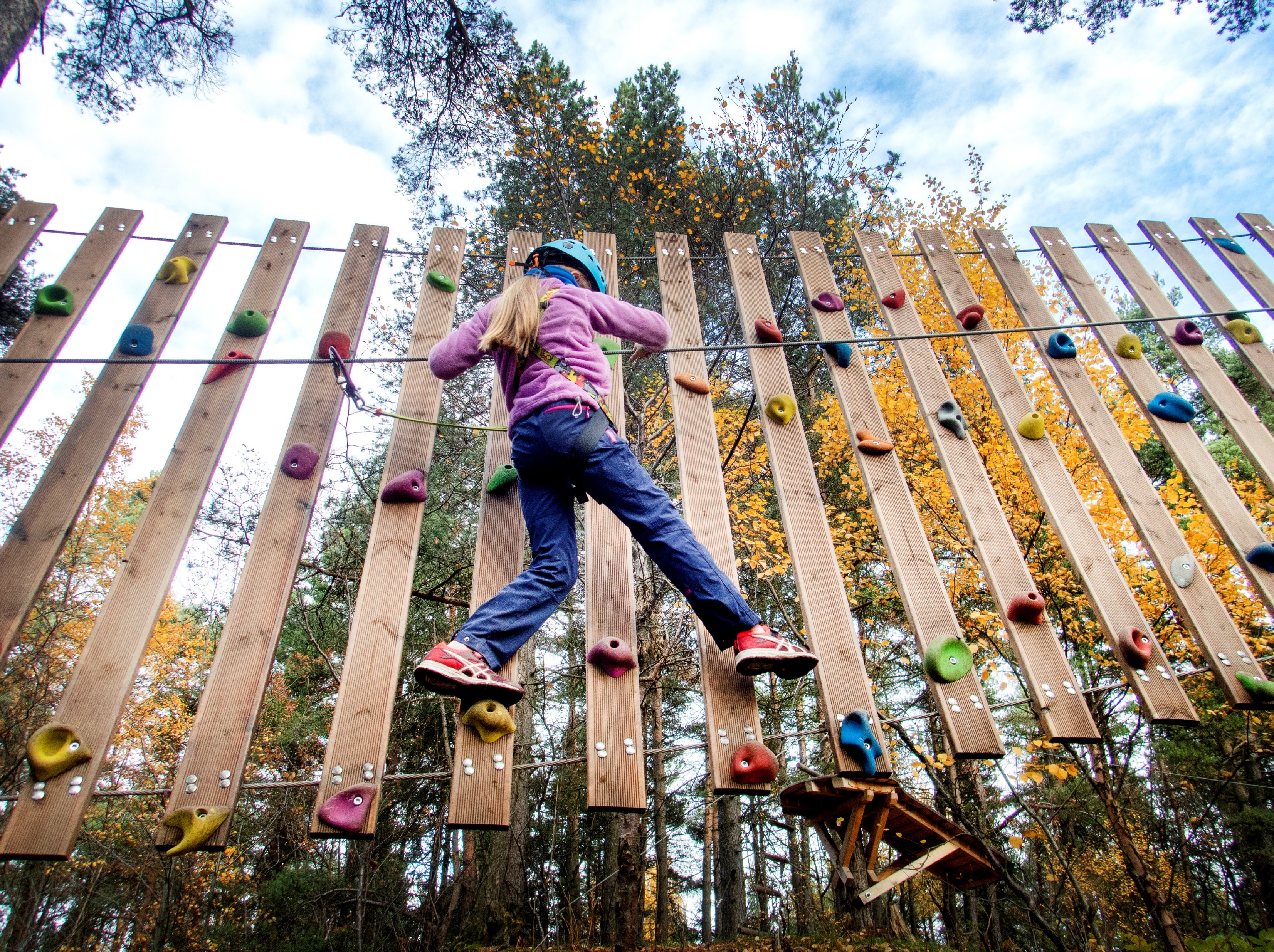 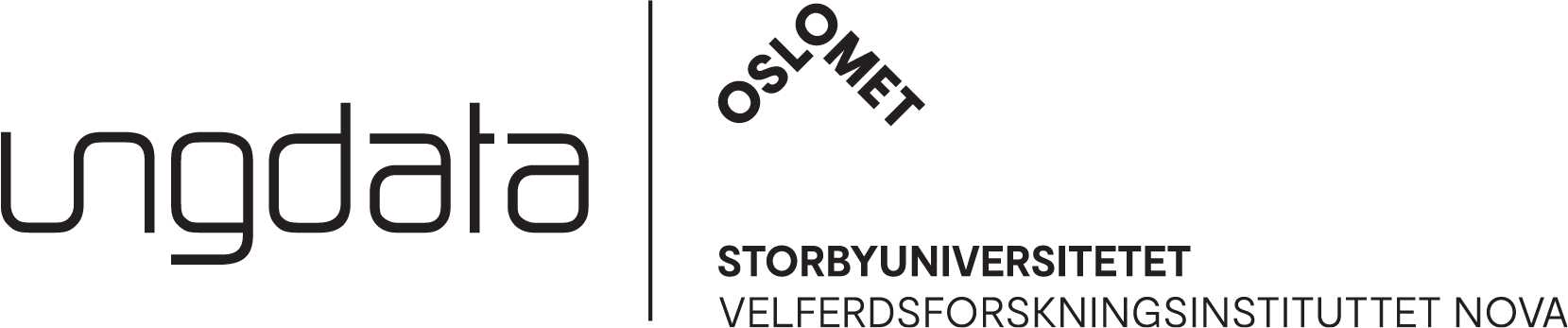 Standardrapport svarfordeling
FAKTA OM UNDERSØKELSEN:
Ungdata junior – 5.-7. trinn
Tidspunkt: Uke 4 - 7
Antall elever: 311 
Antall svar: 271
Svarprosent: 87 %
Ungdata junior 2024 i Kvam kommune
Foto: Maskot / NTB scanpix
Ensomhet
Hvor ofte føler du deg ensom?
Antall svar 270
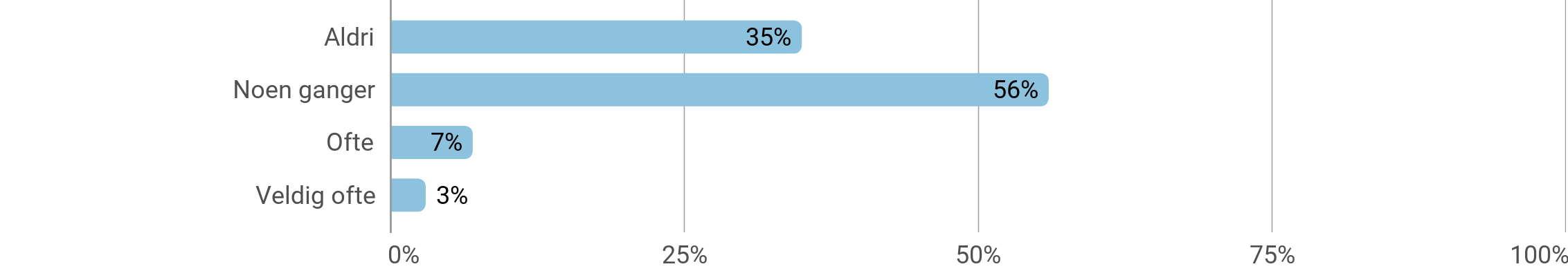 Trygghet
Hvor trygg føler du deg?
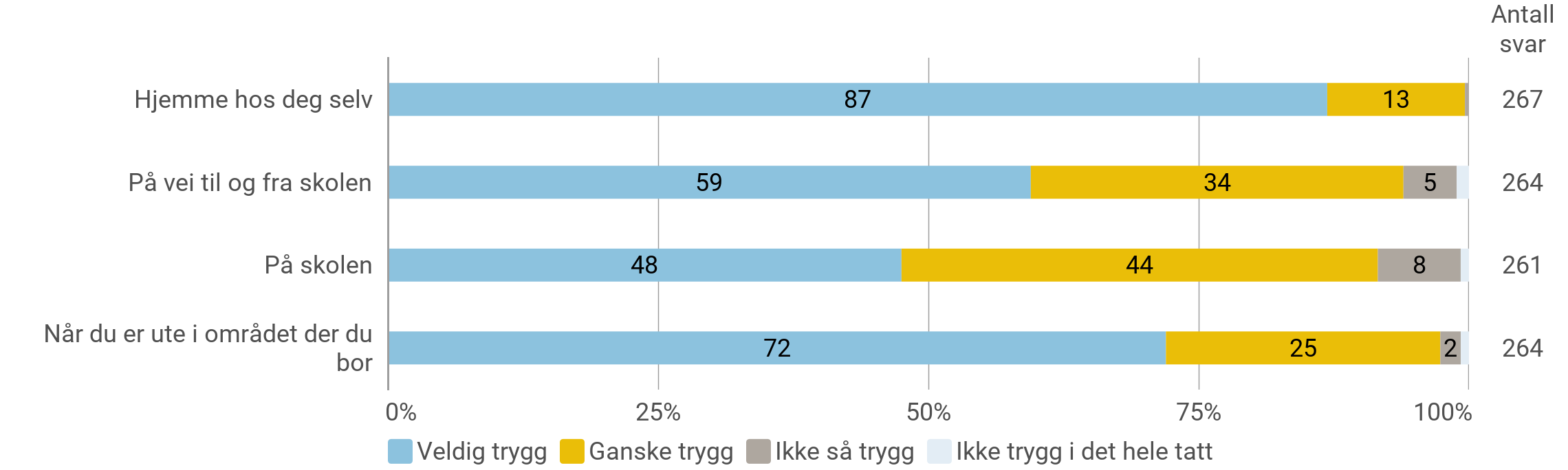 Negative opplevelser på nettet eller mobilen
Har du i løpet av de siste månedene blitt utsatt for noe av det følgende?
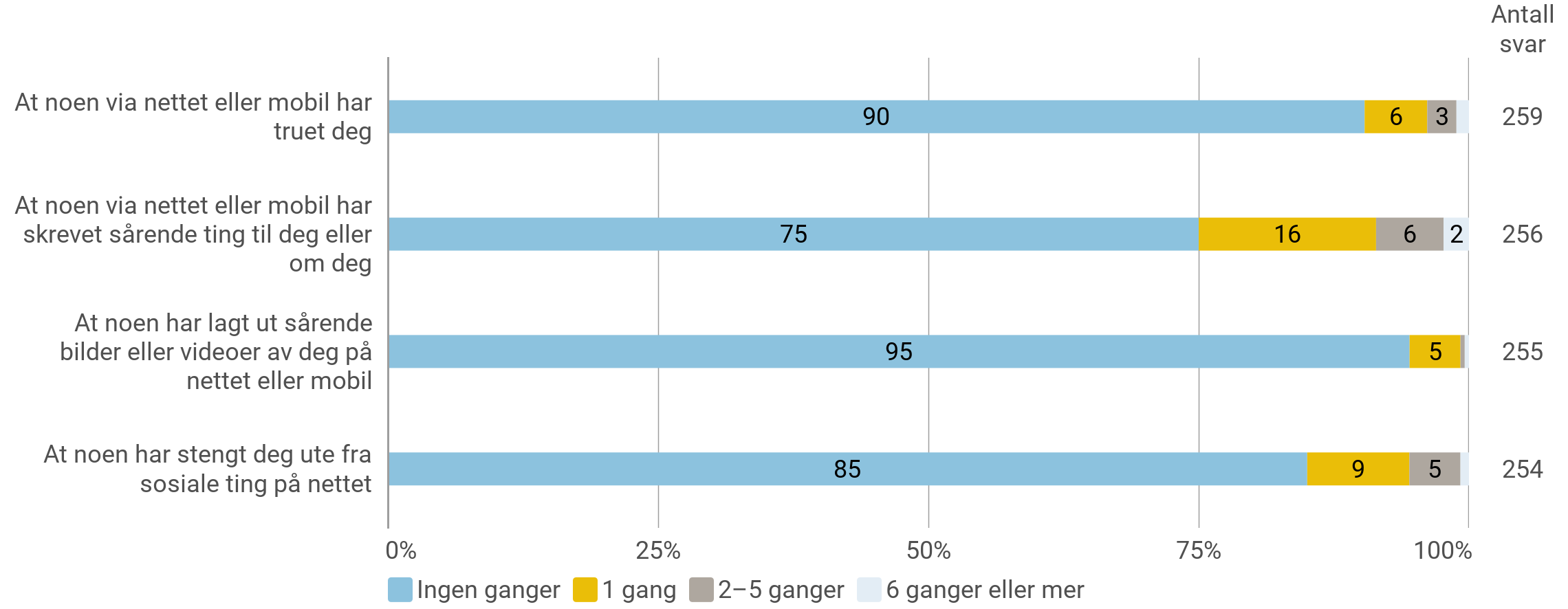 Livet ditt og deg
Hvor enig er du i disse setningene?
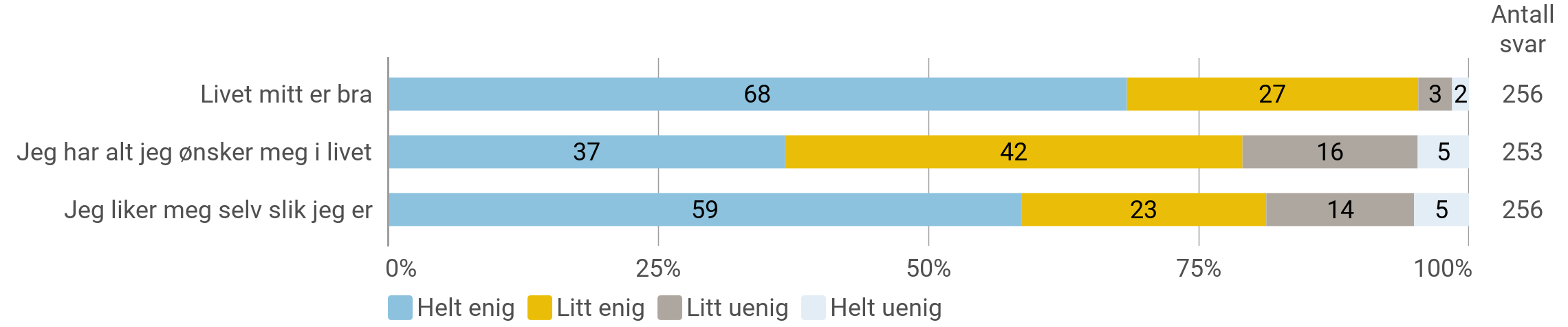 Livet ditt og deg
Alt i alt, hvor fornøyd er du med livet ditt for tiden? Oppgi svaret på en skala fra 0-10, der 0 betyr at du ikke er fornøyd i det hele tatt og 10 betyr at du er svært fornøyd.
Antall svar 255
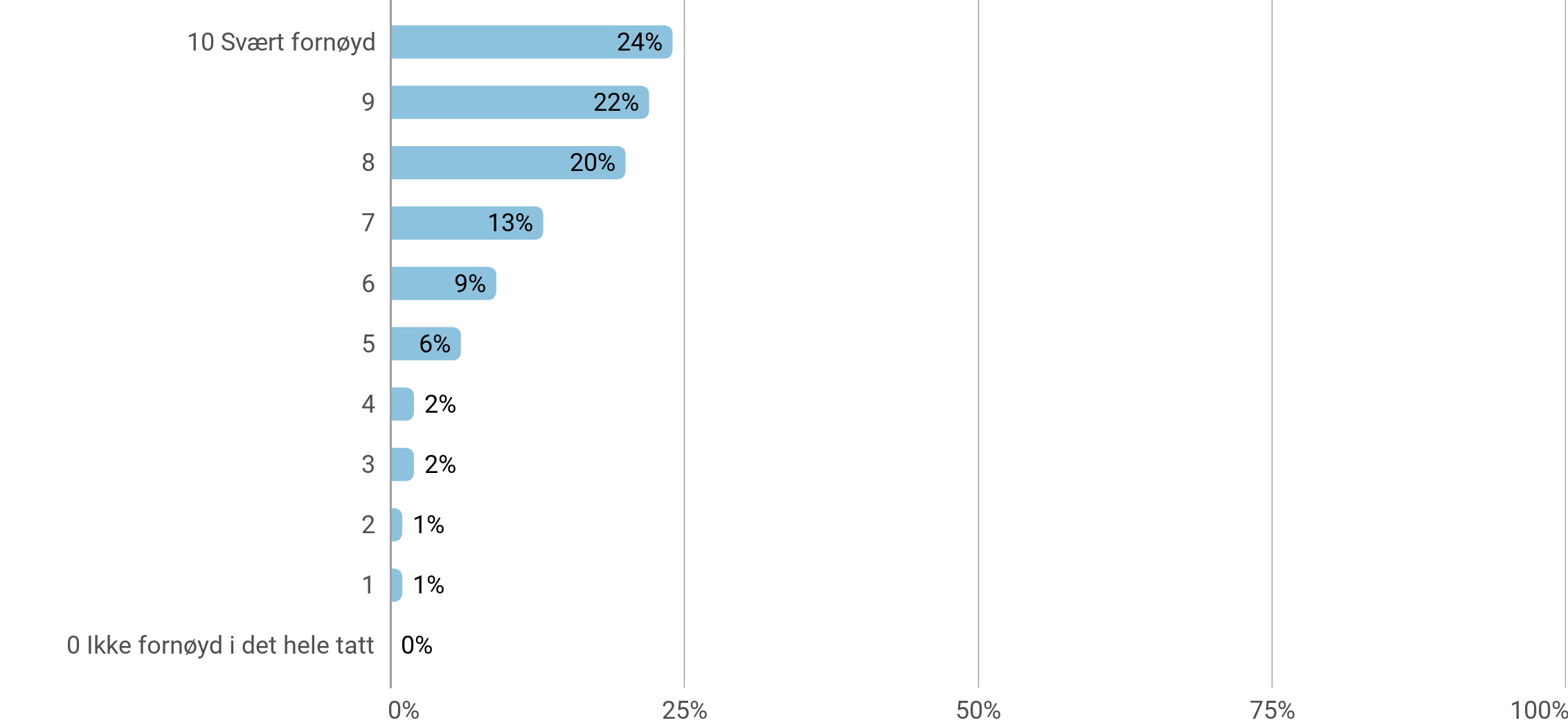 Fornøydhet med livet ditt
Hvor fornøyd er du med ulike sider ved livet ditt?
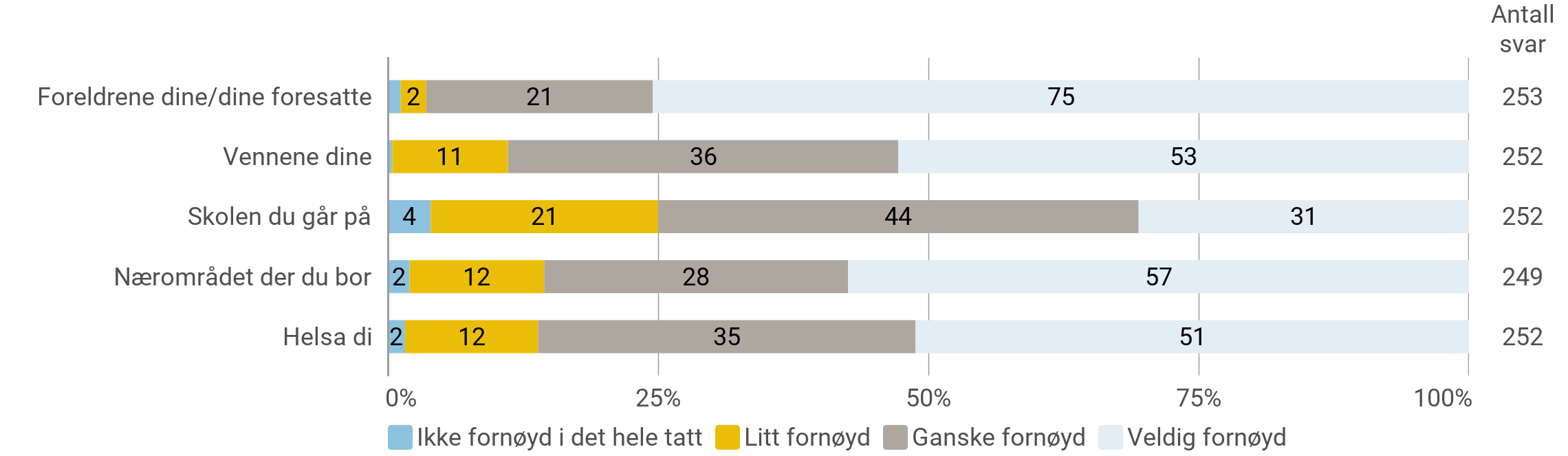 Ensomhet
Hvor ofte føler du deg ensom?
Antall svar 270
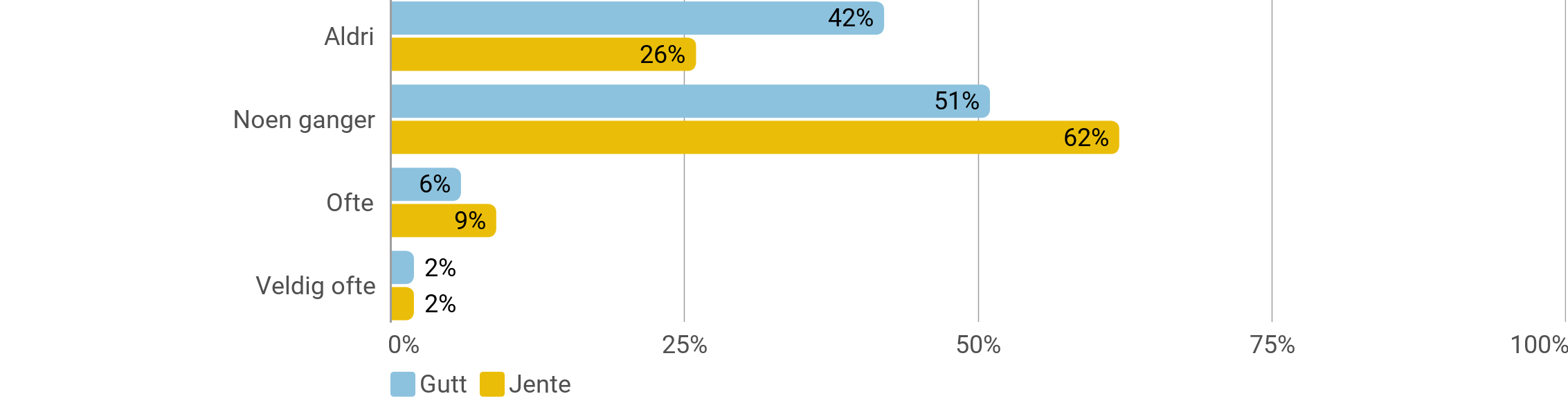 Trygghet
Hvor trygg føler du deg? (Prosentandel som har svart 'ganske trygg' eller 'veldig trygg')
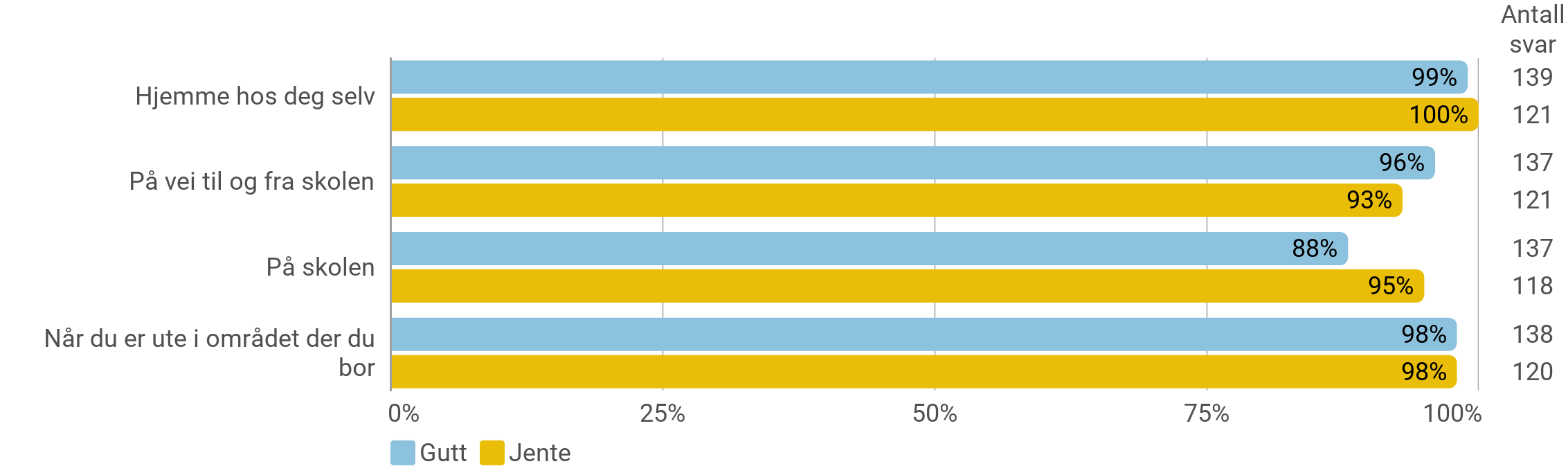 Negative opplevelser på nettet eller mobilen
Har du i løpet av de siste månedene blitt utsatt for noe av det følgende? (Prosentandel som har svart '1 gang' eller fler)
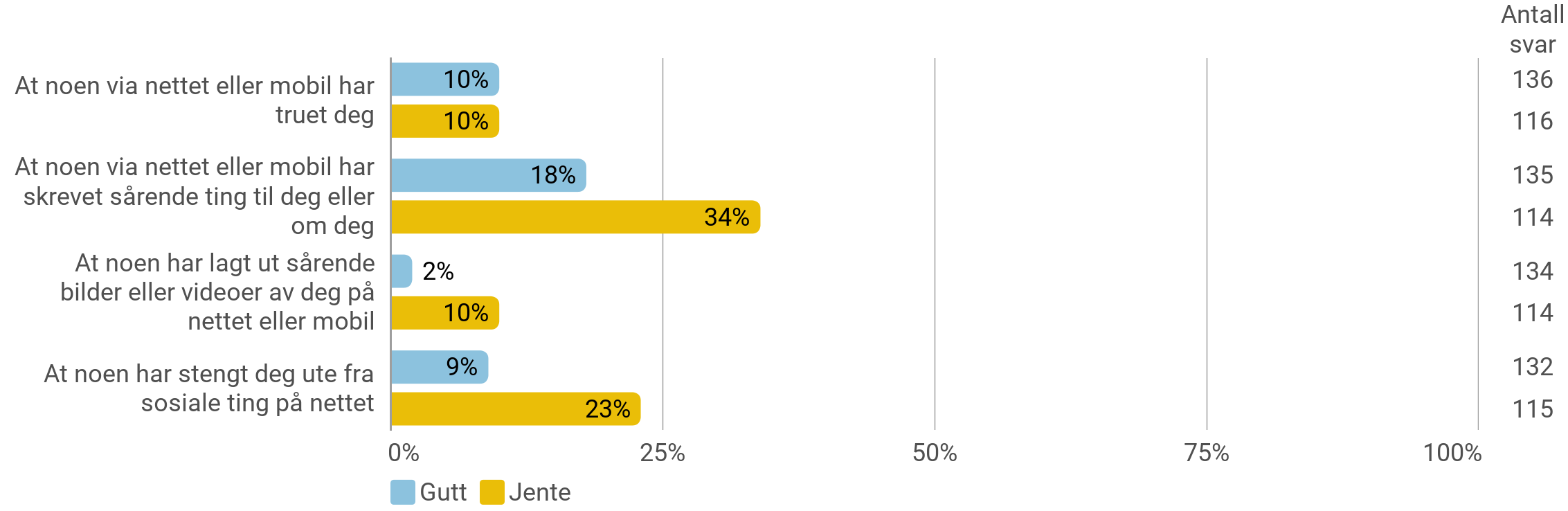 Livet ditt og deg
Hvor enig er du i disse setningene? (Prosentandel som har svart 'helt enig' eller 'litt enig')
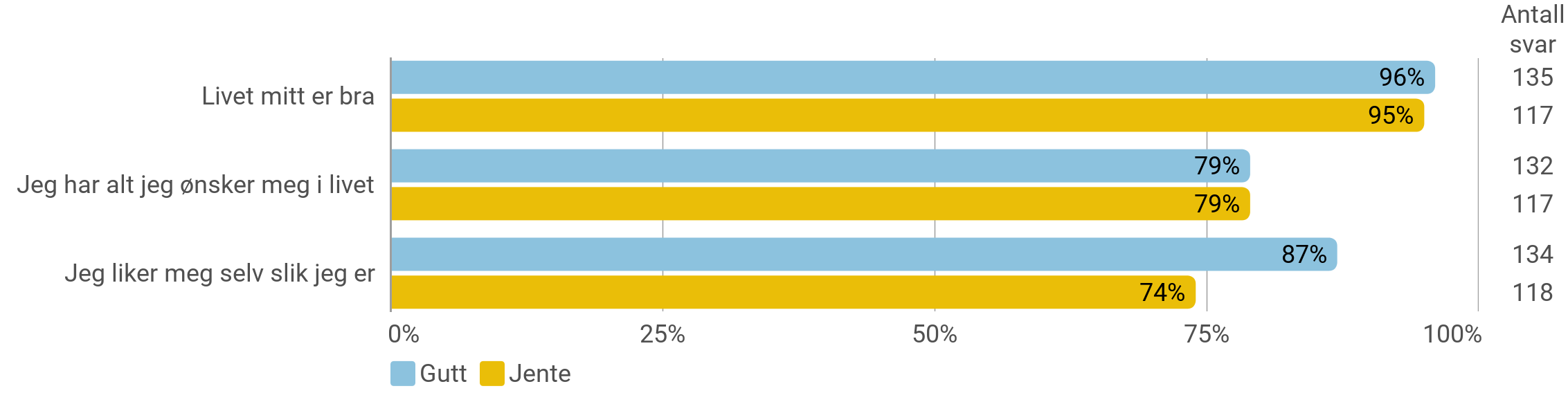 Fornøydhet med livet ditt
Hvor fornøyd er du med ulike sider ved livet ditt? (Prosentandel som har svart 'ganske fornøyd' eller 'veldig fornøyd')
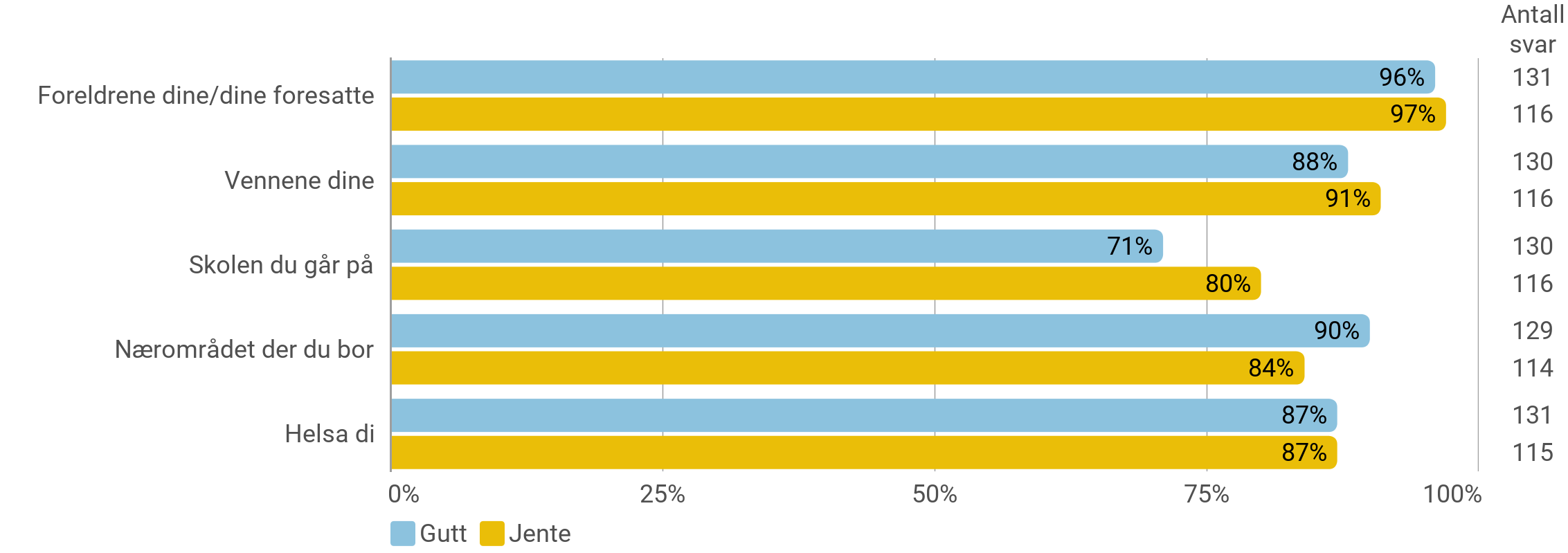 Ensomhet
Hvor ofte føler du deg ensom?
Antall svar 270
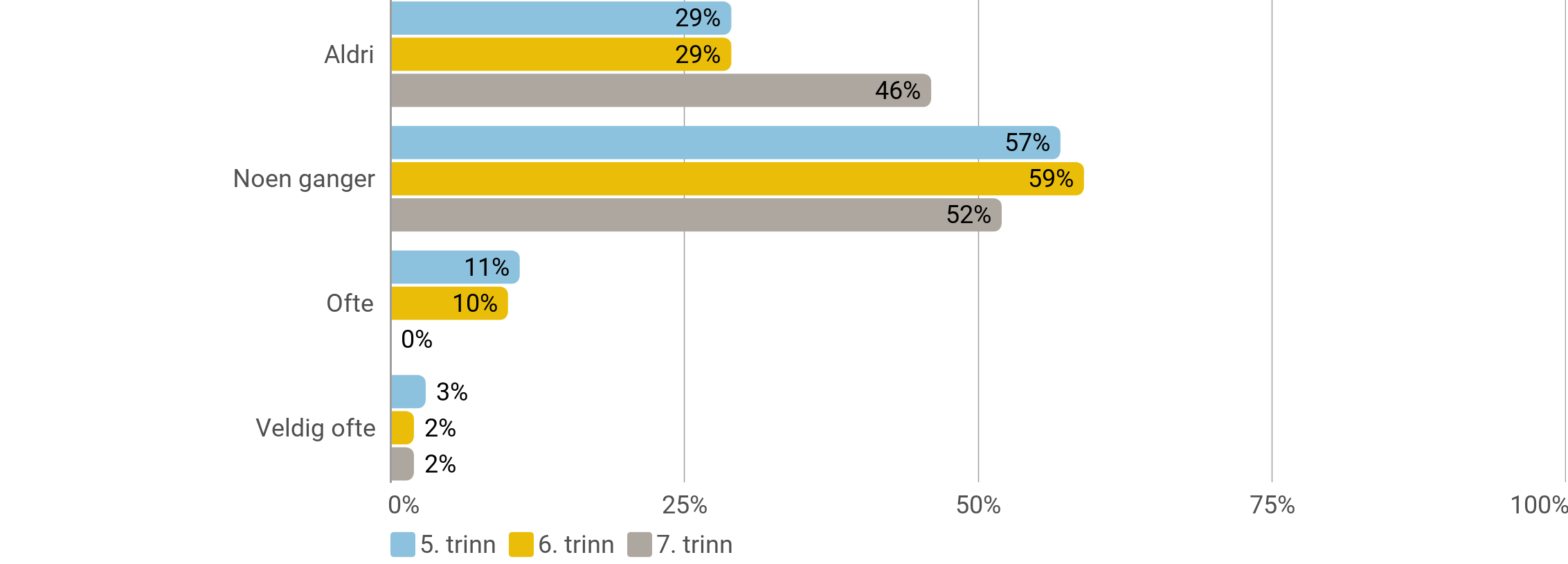 Trygghet
Hvor trygg føler du deg? (Prosentandel som har svart 'ganske trygg' eller 'veldig trygg')
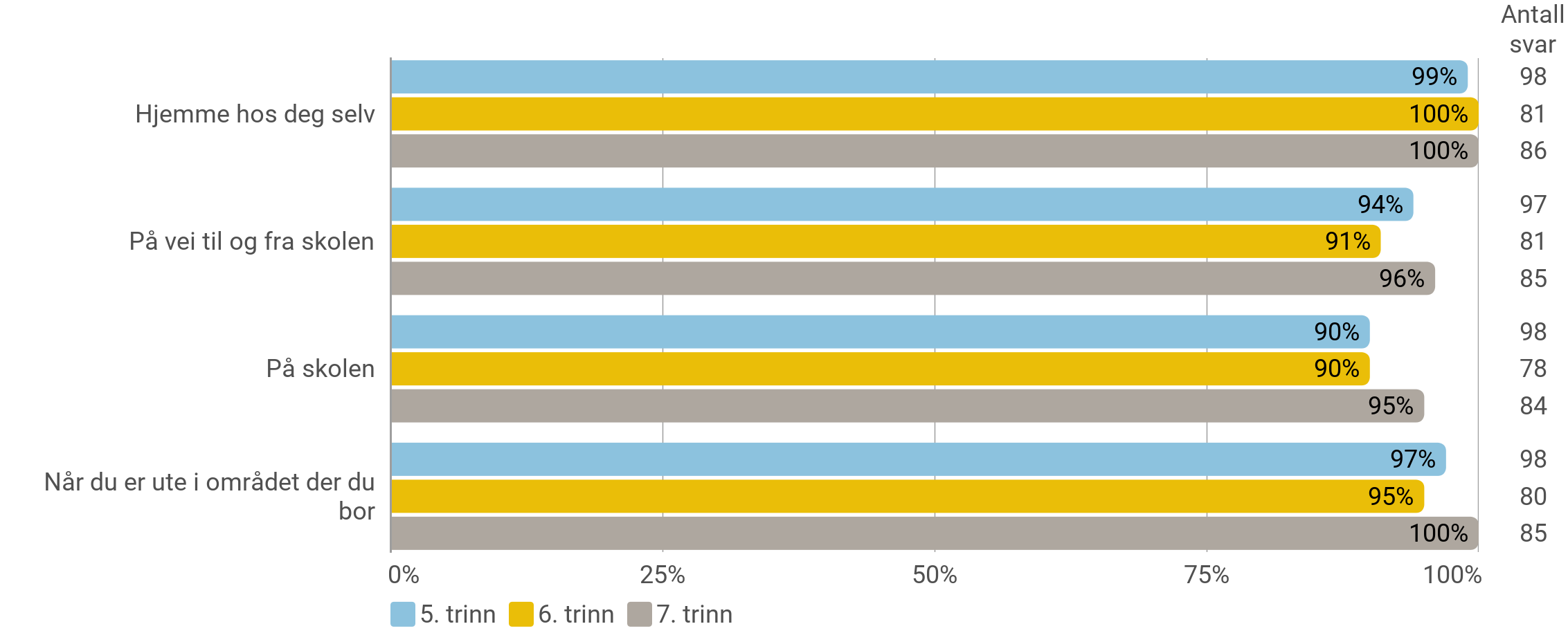 Negative opplevelser på nettet eller mobilen
Har du i løpet av de siste månedene blitt utsatt for noe av det følgende? (Prosentandel som har svart '1 gang' eller fler)
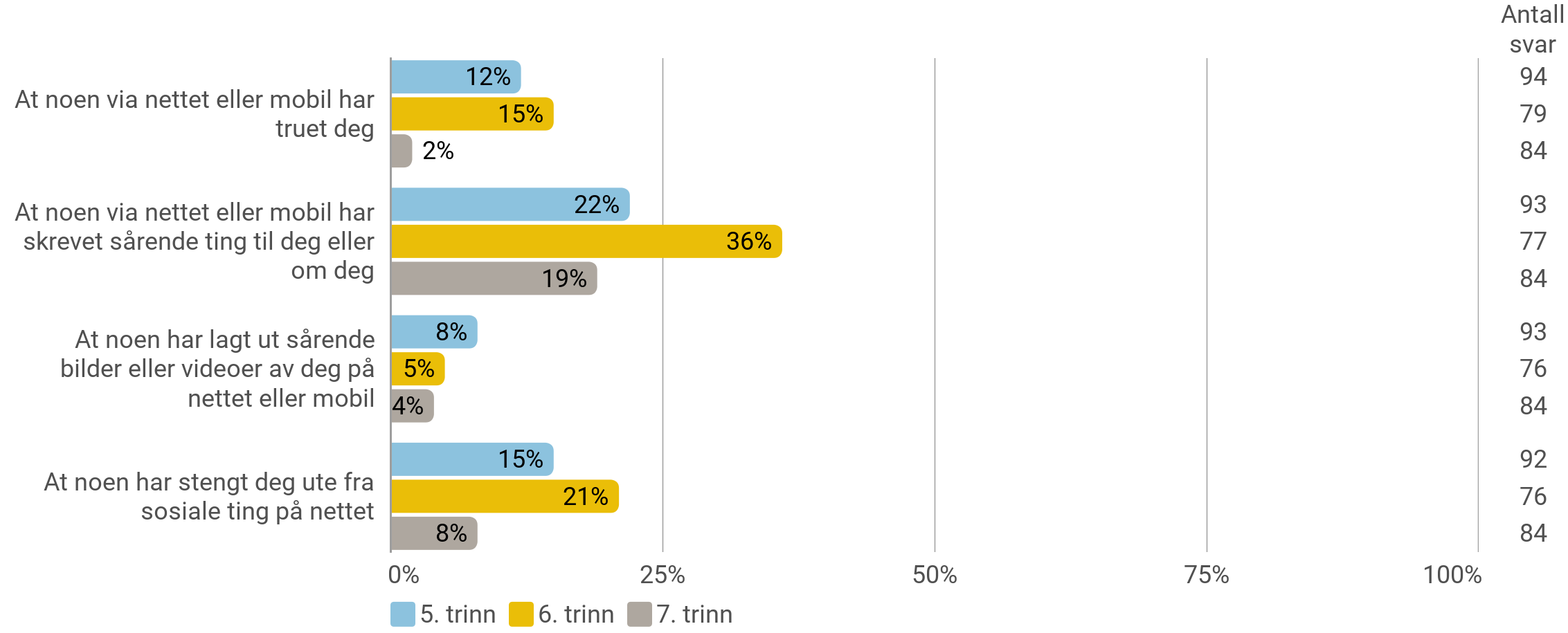 Livet ditt og deg
Hvor enig er du i disse setningene? (Prosentandel som har svart 'helt enig' eller 'litt enig')
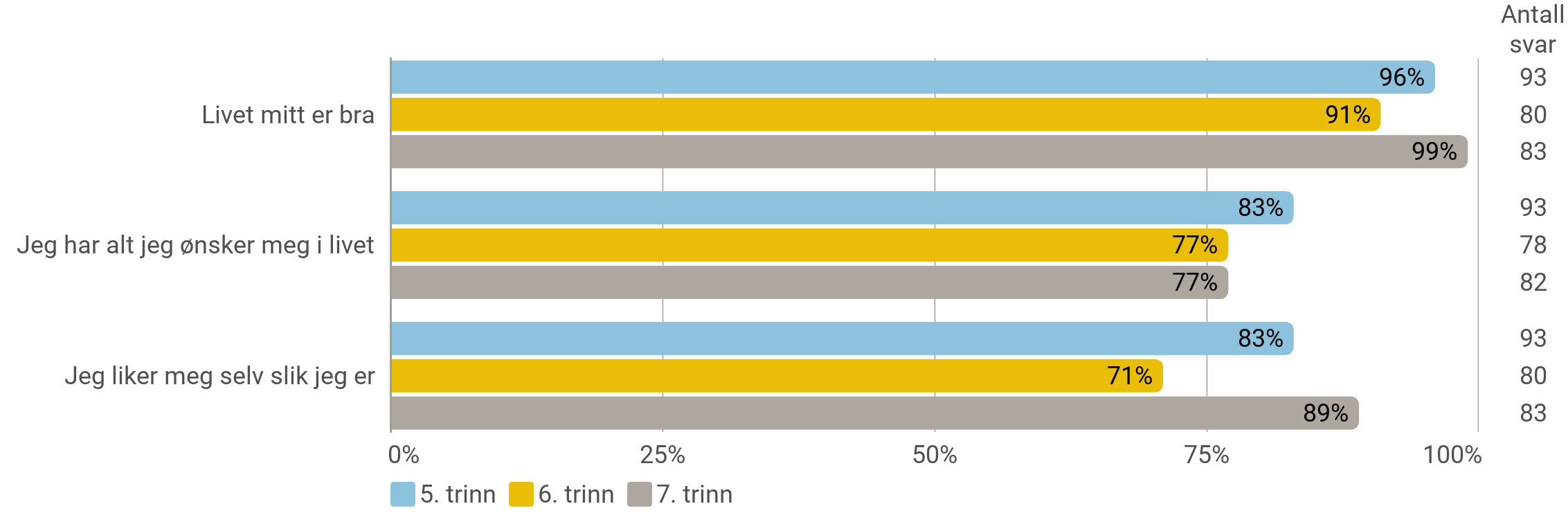 Fornøydhet med livet ditt
Hvor fornøyd er du med ulike sider ved livet ditt? (Prosentandel som har svart 'ganske fornøyd' eller 'veldig fornøyd')
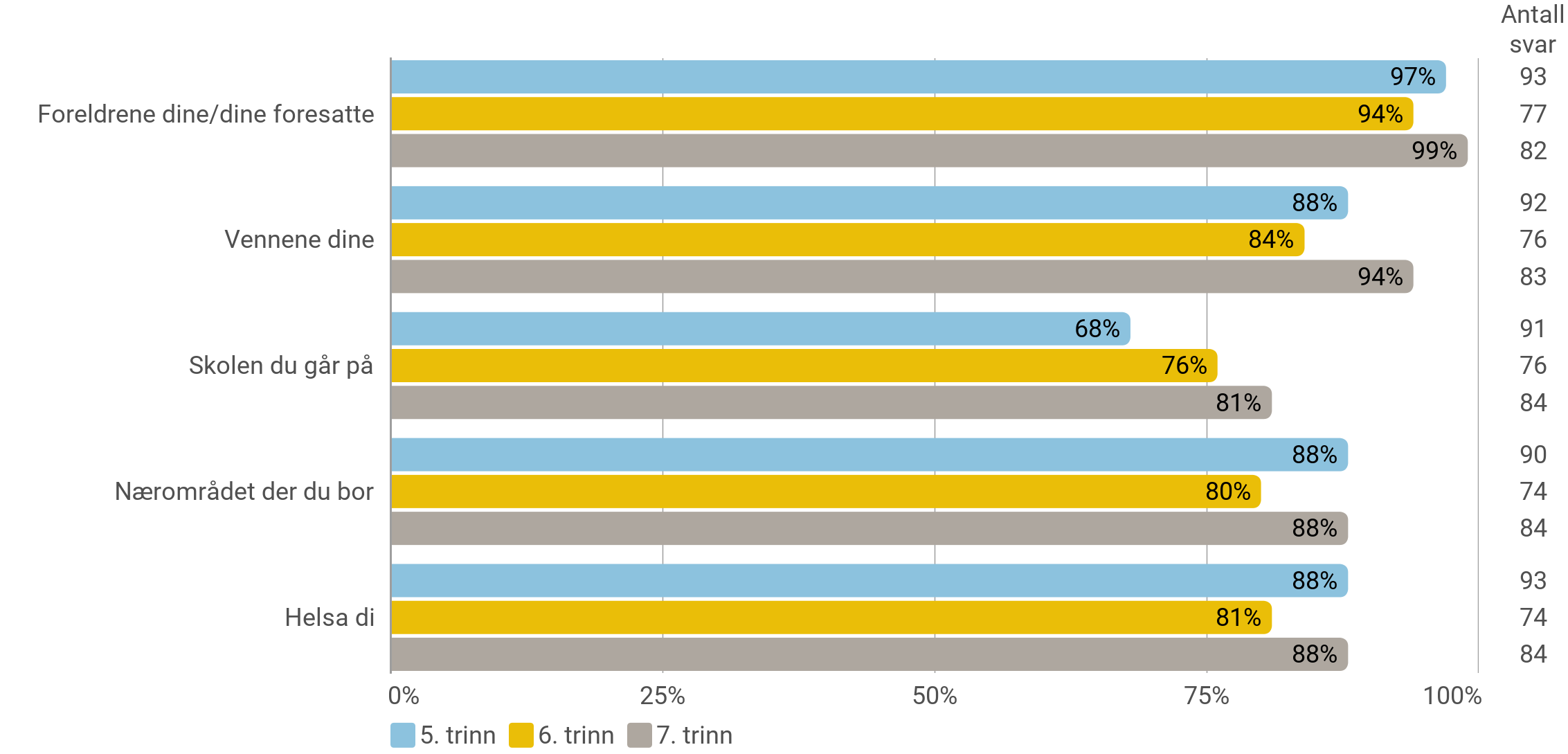